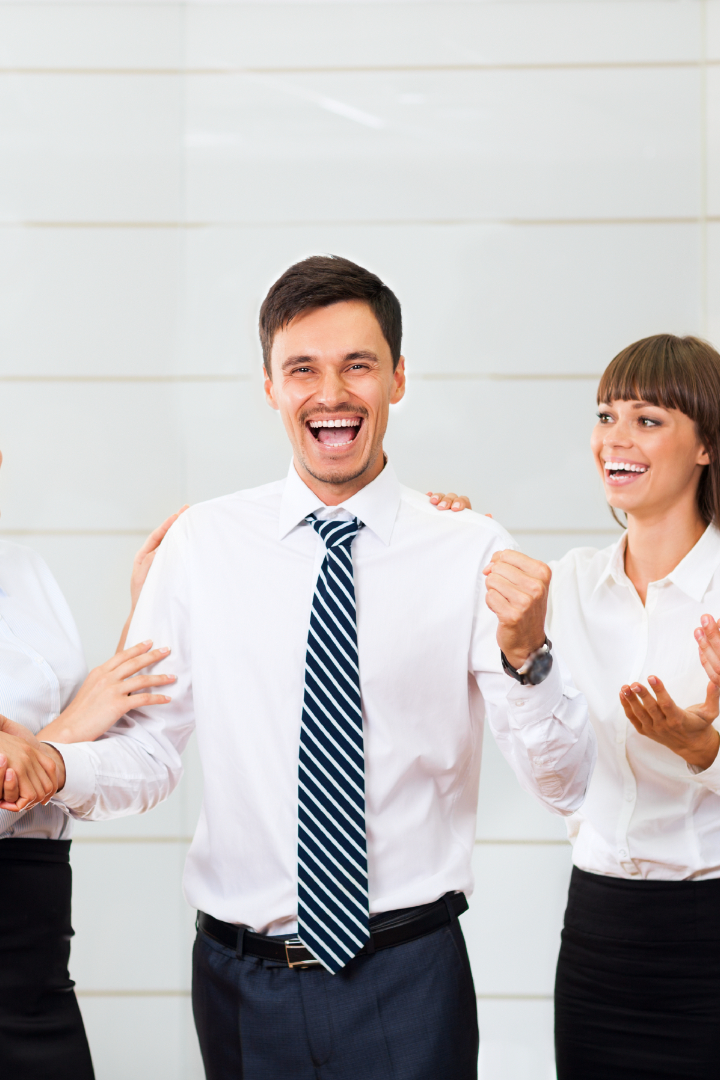 Definiciones de empresa, empresario, emprendimiento y emprendedor
Comprender los conceptos básicos de la empresa y el emprendimiento es fundamental para el éxito en los negocios. En esta presentación, exploraremos estas definiciones clave y analizaremos cómo aplicar estos conceptos para lograr una empresa exitosa y sostenible.
by Carlos Larrea Naranjo
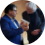 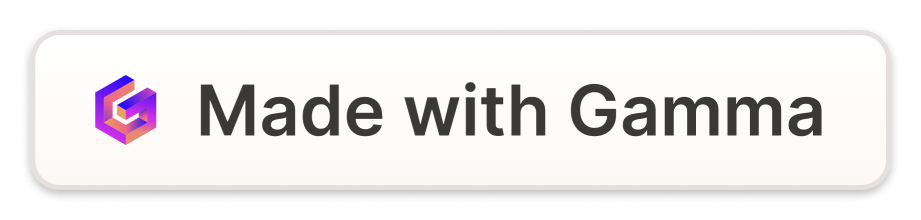 Definición de empresa
1
Objetivo
La empresa es una organización que tiene como objetivo proporcionar productos o servicios que satisfagan las necesidades de los clientes, mientras genera ganancias para sus propietarios.
2
Estructura
Una empresa típicamente tiene una estructura jerárquica, con diferentes niveles de empleados y departamentos especializados.
3
Responsabilidades y obligaciones
Las empresas también tienen responsabilidades y obligaciones legales, como la protección del medio ambiente y la seguridad del empleado.
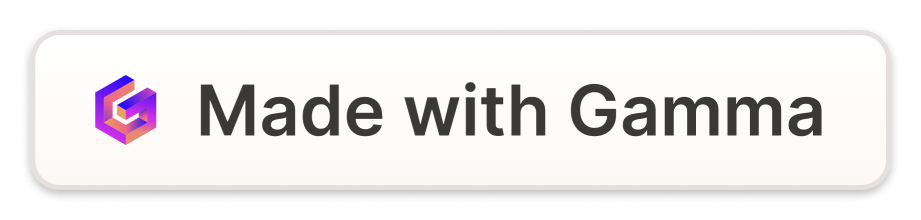 Definición de empresario
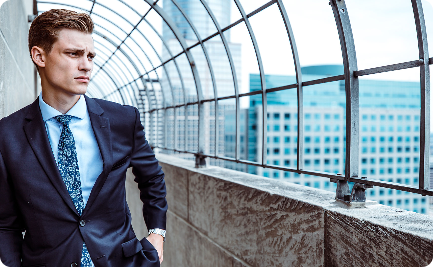 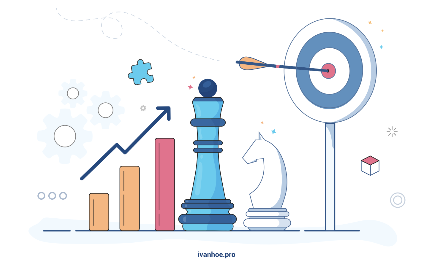 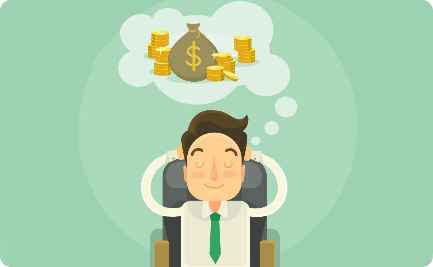 Características
Habilidades
Recompensas
Un empresario es una persona que inicia, organiza y administra un negocio, asumiendo el riesgo financiero y todas las responsabilidades que conlleva.
Los empresarios efectivos deben tener habilidades en la toma de decisiones, gestión de riesgos, comunicación y liderazgo.
Aunque los empresarios enfrentan muchos desafíos, también tienen la oportunidad de obtener recompensas significativas, como la libertad para tomar decisiones y la posibilidad de crear una empresa exitosa.
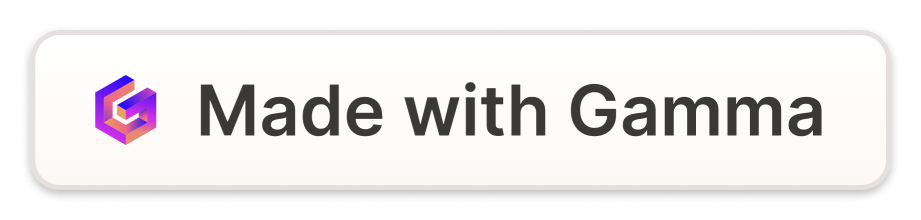 Definición de emprendimiento
Innovación
Creatividad
El emprendimiento se refiere al proceso de identificar un problema o una necesidad insatisfecha y encontrar una solución innovadora para resolverlo.
Los emprendedores a menudo deben pensar creativamente para superar los obstáculos y encontrar oportunidades.
Riesgo
Pasión
El emprendimiento siempre conlleva un cierto riesgo financiero, pero los emprendedores efectivos pueden minimizar el riesgo mediante la investigación y la planificación cuidadosa.
Es importante estar motivado y apasionado por el trabajo o la industria de uno.
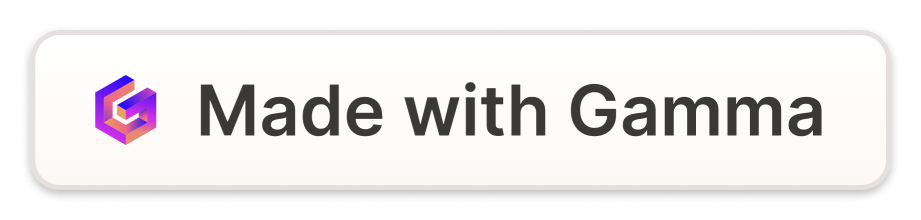 Definición de emprendedor
1
Cualidades
Un emprendedor es alguien que tiene una idea o visión clara del negocio y está dispuesto a asumir riesgos para llevarla a cabo.
2
Valores importantes
Los emprendedores efectivos valoran la innovación, la creatividad, la pasión y la resiliencia.
3
Importancia
Los emprendedores son importantes para la economía global, ya que pueden crear empleos y estimular el crecimiento económico.
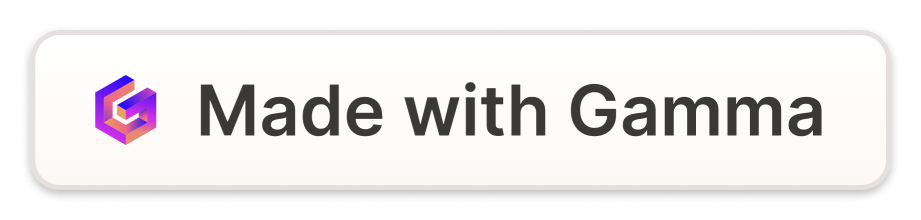 Características de una empresa exitosa
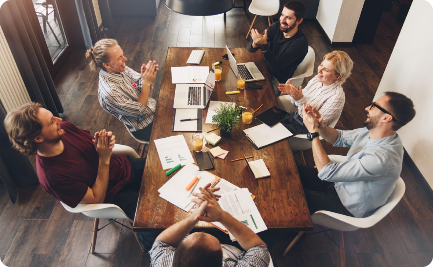 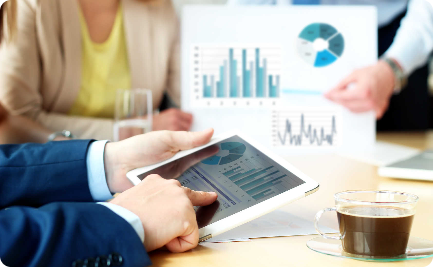 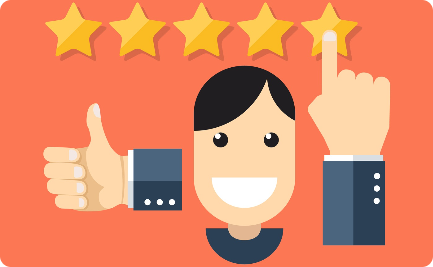 Cultura empresarial
Estrategia financiera
Satisfacción del cliente
Las empresas exitosas suelen tener una cultura empresarial positiva, fomentando la colaboración y comunicación entre los empleados.
Las empresas exitosas suelen tener un plan financiero sólido y una gestión cuidadosa de los recursos financieros.
Las empresas exitosas ponen a sus clientes en el centro de su negocio, asegurándose de que están satisfechos con los productos o servicios que se ofrecen.
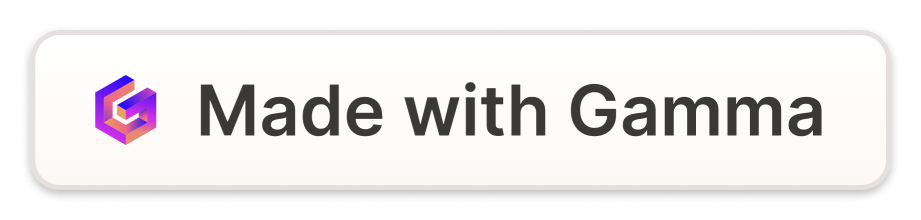 Importancia del emprendimiento en la economía
Creación de empleo
Innovación
Competencia
Los emprendedores pueden estimular la economía y crear empleos mediante la creación y el crecimiento de nuevas empresas.
Los emprendedores a menudo buscan soluciones innovadoras para los problemas, lo que puede resultar en mejoras significativas en la tecnología y el proceso.
El emprendimiento puede fomentar la competencia y estimular el crecimiento económico al fomentar la innovación y la eficiencia.
Posibilita la creación de nuevos puestos de trabajo
Ayuda a mantener a raya los precios y a garantizar the calidad del producto o servicio
Impulsa el progreso tecnológico
Puede revitalizar comunidades económicas subdesarrolladas
Mejorar la calidad de vida de las personas
Las empresas compiten entre sí para captar la atención de los consumidores y mantener o aumentar su participación en el mercado.
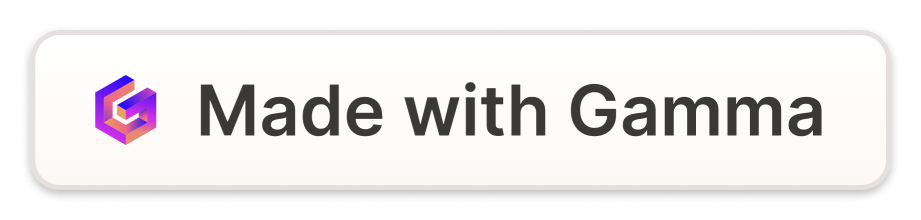 Ejemplos de emprendedores exitosos
Jeff Bezos
Amazon
La compañía de comercio electrónico más grande del mundo
Elon Musk
Tesla, SpaceX, Paypal
Una serie de empresas ambiciosas que están llevando a cabo grandes cambios en el mundo de la tecnología y los viajes espaciales
Sara Blakely
Spanx
Una innovadora empresa de ropa interior femenina que revolucionó la forma de ver y usar la ropa interior.
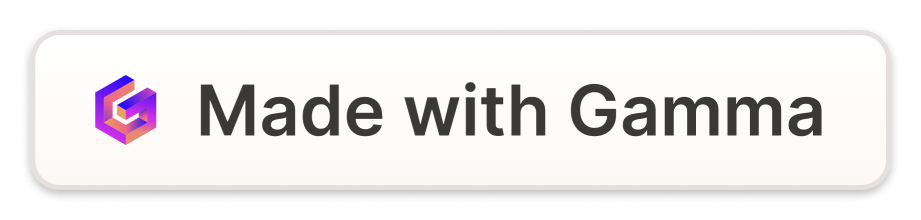